Year 3Block 2 Addition and Subtraction
Year 3Block 2 Addition and Subtraction
WHITE ROSE SMALL STEP-Add and subtract multiples of 100.
NCLO: Add and subtract numbers with up to three digits.
Key vocabulary and questions
Add, subtract, ones, tens, hundreds, equal
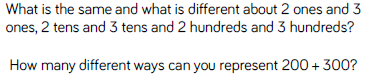 Fluency
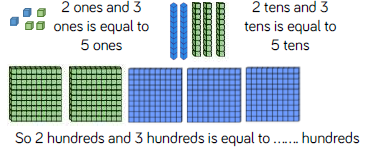 Fluency
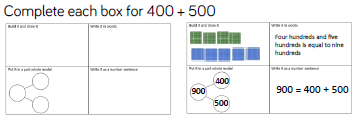 Fluency
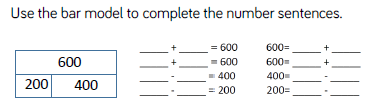 Reasoning and problem solving
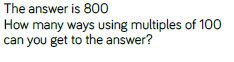 Reasoning and problem solving
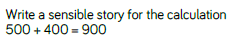 Reasoning and problem solving
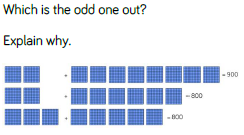 Year 3Block 2 Addition and Subtraction
WHITE ROSE SMALL STEP-Add and subtract 3-digit numbers and ones – not crossing 10.
NCLO: Add and subtract numbers with up to 3-digits, using formal written methods.
Key vocabulary and questions
Column, method, < > .
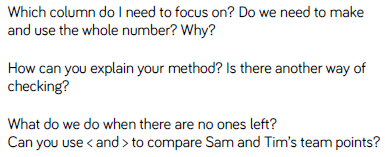 Fluency
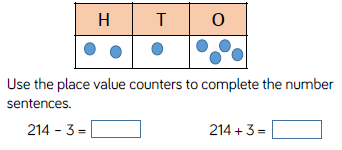 Fluency
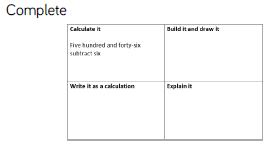 Fluency
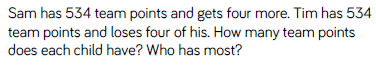 Reasoning and problem solving
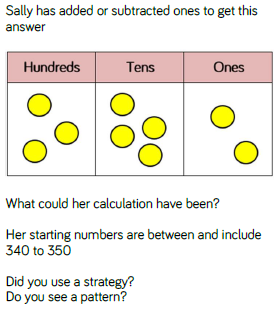 Reasoning and problem solving
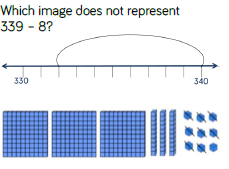 Reasoning and problem solving
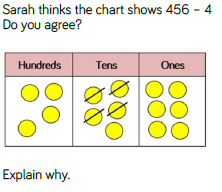 Year 3Block 2 Addition and Subtraction
WHITE ROSE SMALL STEP-Add 3-digit and 1-digit numbers –crossing 10.
NCLO: Add and subtract numbers with up to 3-digits, using formal written methods.
Key vocabulary and questions
Add, subtract, column, ones, tens.
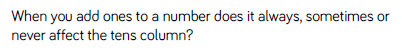 Fluency
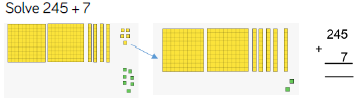 Fluency
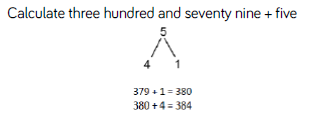 Fluency
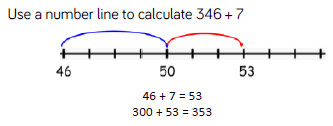 Reasoning and problem solving
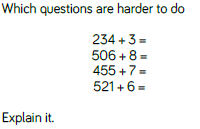 Reasoning and problem solving
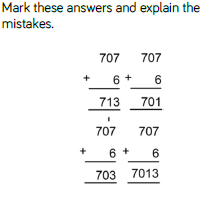 Reasoning and problem solving
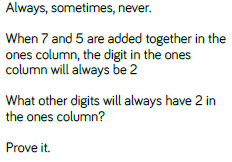 Year 3Block 2 Addition and Subtraction
WHITE ROSE SMALL STEP-Subtract a 1-digit number from a 3-digit number –crossing 10.
NCLO: Subtract numbers with up to 3-digits, using formal written methods.
Key vocabulary and questions
Word problem, method, represent, calculation.
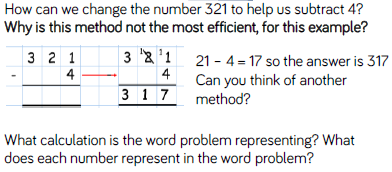 Fluency
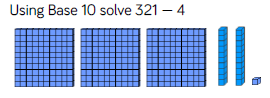 Fluency
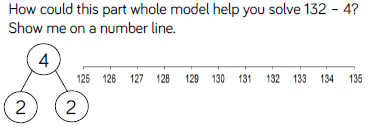 Fluency
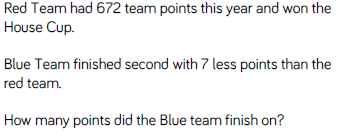 Reasoning and problem solving
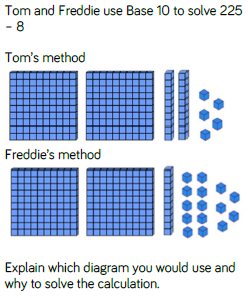 Reasoning and problem solving
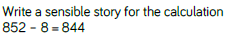 Reasoning and problem solving
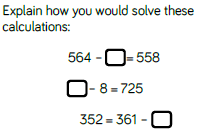 Year 3Block 2 Addition and Subtraction
WHITE ROSE SMALL STEP-Add and subtract 3-digit numbers and tens–crossing 100.
NCLO: Add and subtract numbers with up to 3-digits, using formal written methods.
Key vocabulary and questions
Add, subtract, multiple, formal method
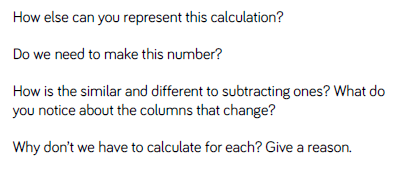 Fluency
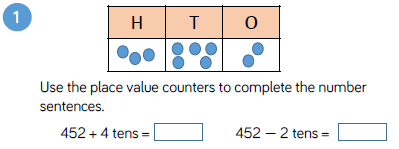 Fluency
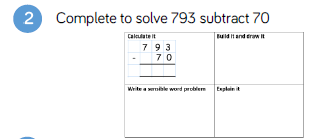 Fluency
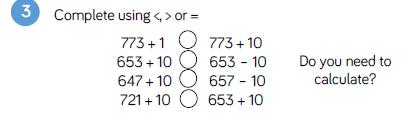 Reasoning and problem solving
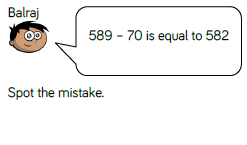 [Speaker Notes: Tom has subtracted 7
ones instead of 7 tens.]
Reasoning and problem solving
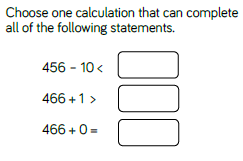 [Speaker Notes: Possible answers:
496 – 30
406 + 50
416 + 40]
Reasoning and problem solving
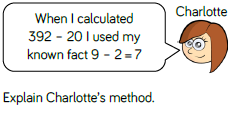 [Speaker Notes: Charlotte was able to use this fact because 9 tens subtract 2 tens is like doing 9 ones subtract 2 ones.
We do not need to subtract any ones or hundreds so those columns will stay the same.]
Year 3 Block 2Addition and Subtraction
WHITE ROSE SMALL STEP-Add a 3-digit number and tens-crossing 100.
NCLO: Add multiples of 10 to a 3-digit number with exchanging.
Key vocabulary and questionsExchange, inverse
Fluency
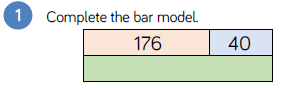 Fluency
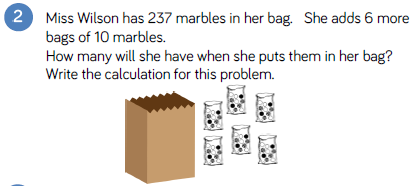 Reasoning and problem solving
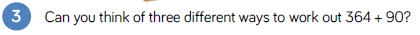 [Speaker Notes: Column addition, count in tens
mentally, add 100 then subtract 10]
Reasoning and problem solving
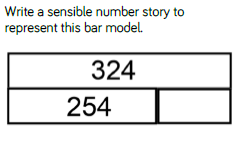 [Speaker Notes: 324 sandwiches are ordered for a school trip.
254 are eaten.
How many are left?]
Reasoning and problem solving
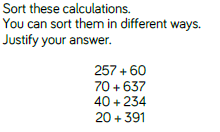 [Speaker Notes: Possible ways to sort:
Odds and evens
Over and under 500
Exchanging and not exchanging]
Reasoning and problem solving
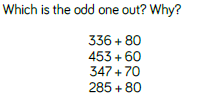 [Speaker Notes: 285 + 80 is the odd one out because in all the others the tens columns add up to 11 tens.]
Year 3 Block 2Addition and Subtraction
WHITE ROSE SMALL STEP-Subtract tens from a 3-digit number crossing  100.
NCLO:  To subtract multiples of 10 from a 3-digit number, with exchanging.
Key vocabulary and questions
Number line, part-whole, strategy
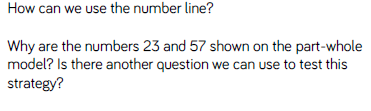 Fluency
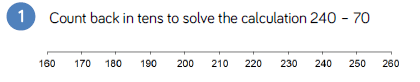 Fluency
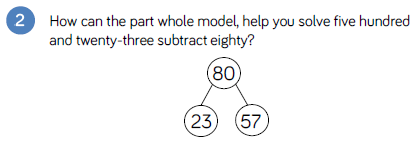 Fluency
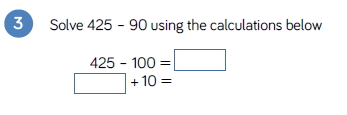 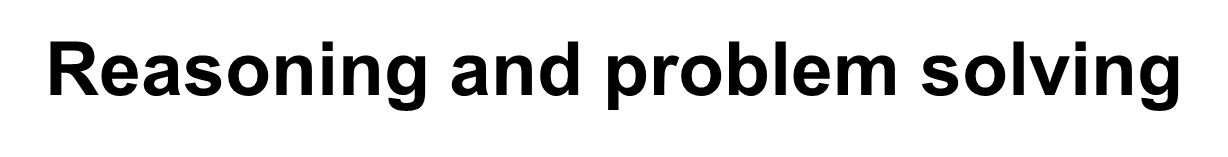 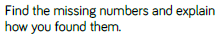 - 50 =  85
334 -          =  294
545  =          -  70
[Speaker Notes: 135 because I know when subtracting a tens number the ones stay the same.
40 because I counted in tens four times from 294
475 because I did the calculation 545 – 70]
Reasoning and problem solving
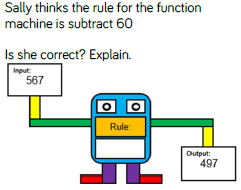 [Speaker Notes: She is incorrect because 567 – 60 = 507
The rule is subtract 70
I used ____ to help me.]
Reasoning and problem solving
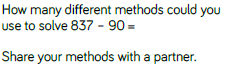 [Speaker Notes: Possible methods: Count back in 9s 
837 – 100 = 737
737 + 10 = 747
90 = 37 and 53 (could show in part whole model)
837 – 37 = 800
800 – 53 = 747
Expanded or formal written methods]
Year 3Block 2 Addition and Subtraction
WHITE ROSE SMALL STEP-Add and subtract 100s.
NCLO:  To add and subtract 100s from a 3-digit number.
Key vocabulary and questionsDigit, word problem, calculation
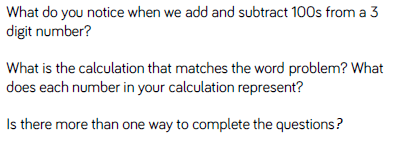 Fluency
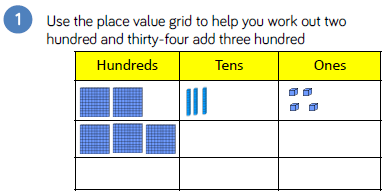 Fluency
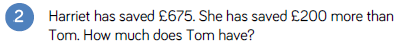 Fluency
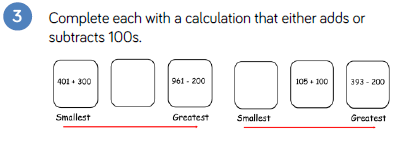 Reasoning and problem solving
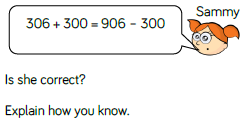 [Speaker Notes: She is correct because both give an answer of 606]
Reasoning and problem solving
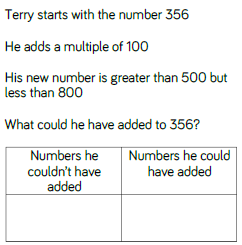 [Speaker Notes: Couldn’t: 100, 500, 600
Could: 200, 300, 400]
Reasoning and problem solving
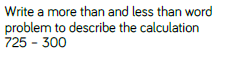 [Speaker Notes: More than: Tim has raised £725. He has raised £300 more than his target. What was his target?
Less than: Amy spent £725 on a laptop. Tina spent £300 on a laptop. How much more does Amy spend?]
Year 3Block 2 Addition and Subtraction
WHITE ROSE SMALL STEP-Spotting patterns.
NCLO: Using number facts, place value and more complex addition and subtraction.
Key vocabulary and questions
Hundreds, column, pattern
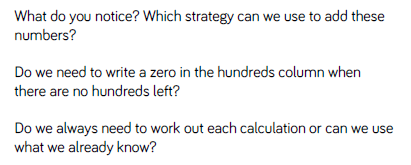 Fluency
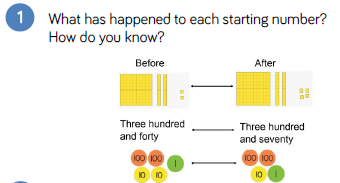 Fluency
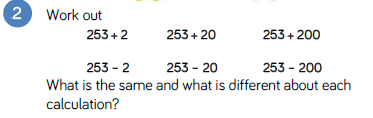 Fluency
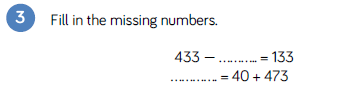 Reasoning and problem solving
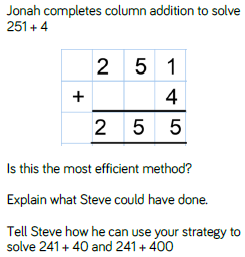 Reasoning and problem solving
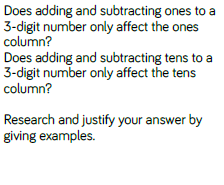 Reasoning and problem solving
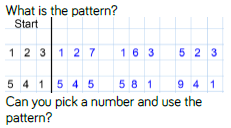 Year 3Block 2 Addition and Subtraction
WHITE ROSE SMALL-Add and subtract a 2-digit and 3-digit number- not crossing 10 or 100.
NCLO: Add and subtract numbers with up to 3-digits, using formal written methods.
Key vocabulary and questions
Partition, digit, represent, calculation
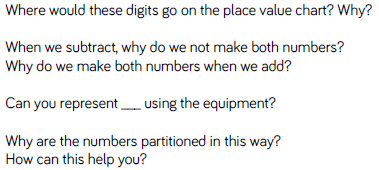 Fluency
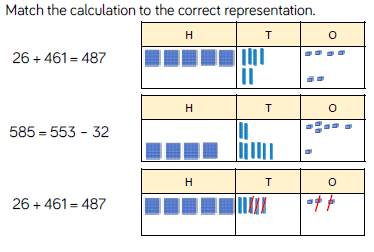 Fluency
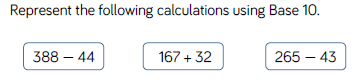 Reasoning and problem solving
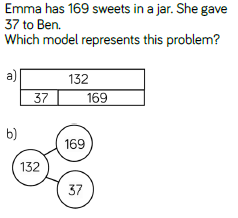 Reasoning and problem solving
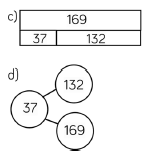 Reasoning and problem solving
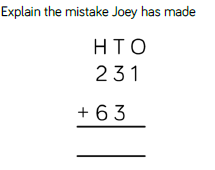 Reasoning and problem solving
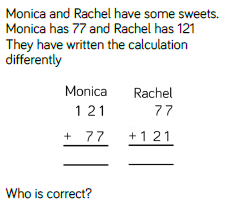 Year 3Block 2 Addition and Subtraction
WHITE ROSE SMALL-Add a 2-digit and 3-digit number- crossing 10 or 100.
NCLO: Add and subtract numbers with up to 3-digits using formal written methods.
Key vocabulary and questions
Exchange, column addition, bar model
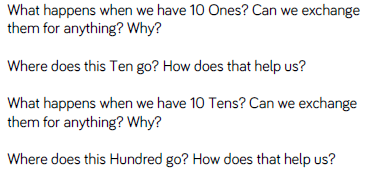 Fluency
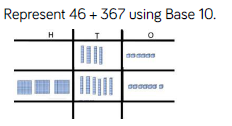 Fluency
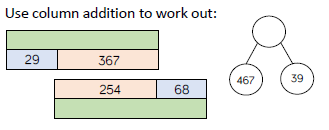 Fluency
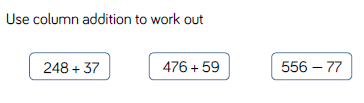 Reasoning and problem solving
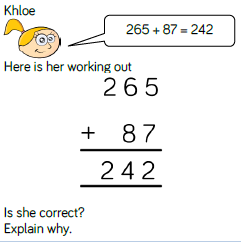 Reasoning and problem solving
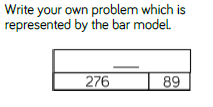 Reasoning and problem solving
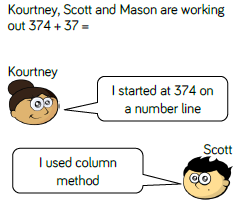 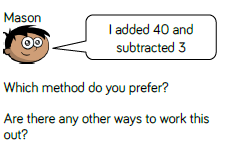 Year 3Block 2 Addition and Subtraction
WHITE ROSE SMALL-Subtract a 2-digit number from a 3-digit numbers- cross the 10 or 100.
NCLO: Add numbers with 3-digits using formal written methods.
Key vocabulary and questions
Exchange, ones, column
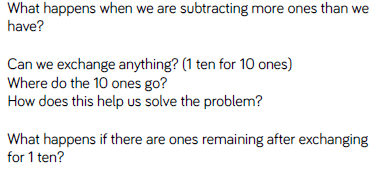 Fluency
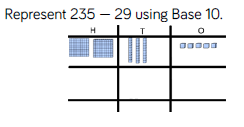 Fluency
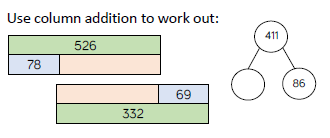 Fluency
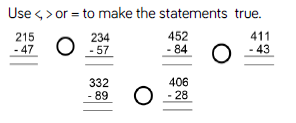 Reasoning and problem solving
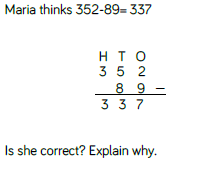 Reasoning and problem solving
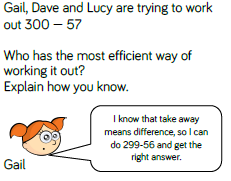 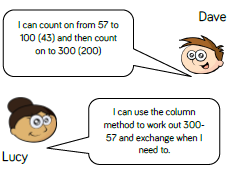 Year 3Block 2 Addition and Subtraction
WHITE ROSE SMALL-Add two 3-digit numbers- not crossing 10 or 100.
NCLO: Add numbers with up to 3-digits using formal written methods.
Key vocabulary and questions
Partition, digit, column
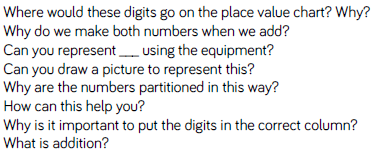 Fluency
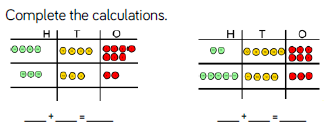 Fluency
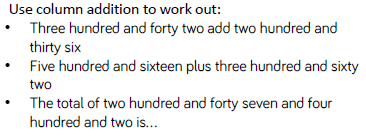 Fluency
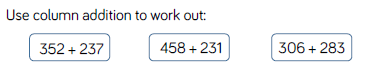 Reasoning and problem solving
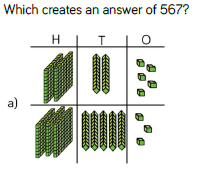 Reasoning and problem solving
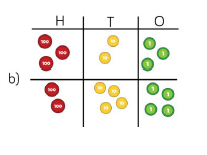 Reasoning and problem solving
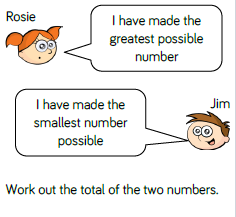 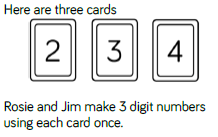 Year 3Block 2 Addition and Subtraction
WHITE ROSE SMALL-Add two 3-digit number- crossing 10 or 100.
NCLO: Subtract numbers with up to 3-digits, using formal written methods.
Key vocabulary and questions
Place value, partition, digit, exchange
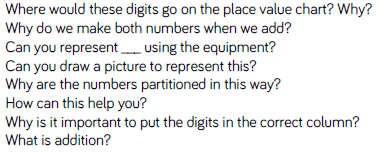 Fluency
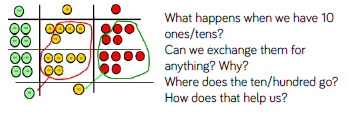 Fluency
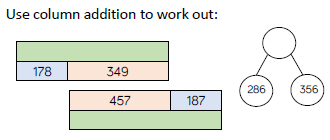 Fluency
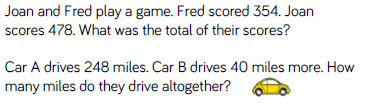 Reasoning and problem solving
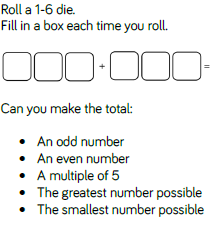 Reasoning and problem solving
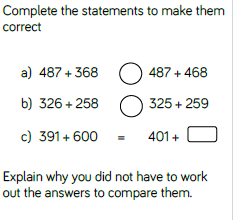 Year 3Block 2 Addition and Subtraction
WHITE ROSE SMALL-Subtract a 3-digit number from a 3-digit number-  no exchange.
NCLO: Subtract numbers with up to 3-digits, using formal written methods.
Key vocabulary and questions
Difference, calculation, strategy
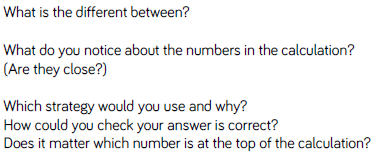 Fluency
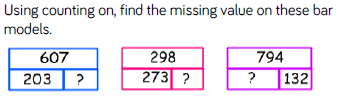 Fluency
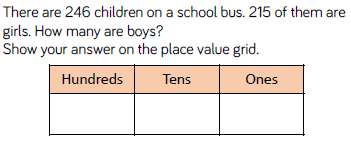 Fluency
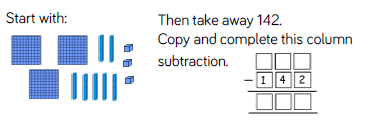 Reasoning and problem solving
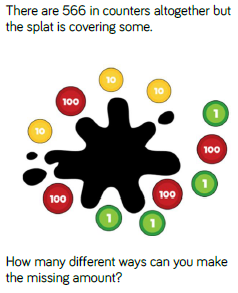 Reasoning and problem solving
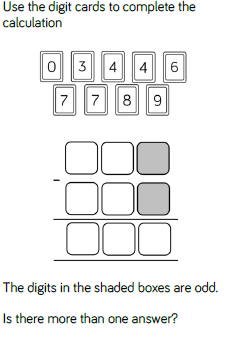 Year 3Block 2 Addition and Subtraction
WHITE ROSE SMALL-Subtract a 3-digit number from a 3-digit number- exchange.
NCLO: Subtract numbers with up to 3-digits, using formal written methods.
Key vocabulary and questions
Estimate, inverse, operation, column, exchange, method, calculation
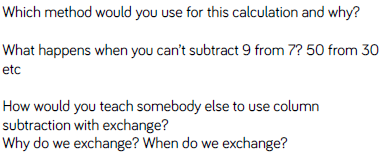 Fluency
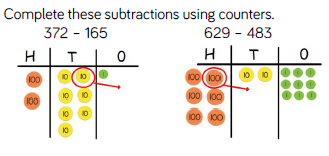 Fluency
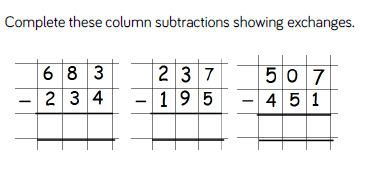 Reasoning and problem solving
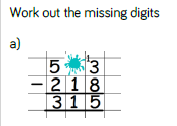 Reasoning and problem solving
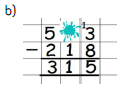 Reasoning and problem solving
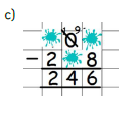 Reasoning and problem solving
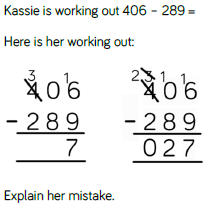 Year 3Block 2 Addition and Subtraction
WHITE ROSE SMALL-Estimate answers to calculations.
NCLO: Estimate the answer to a calculation and use inverse operations to check answers.
Key vocabulary and questions
Estimate, ‘near number’
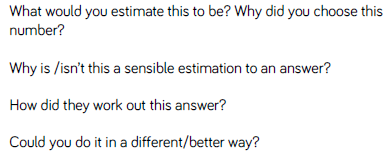 Fluency
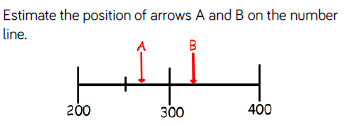 Fluency
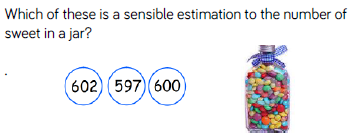 Fluency
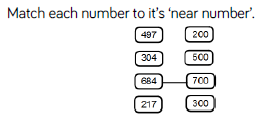 Reasoning and problem solving
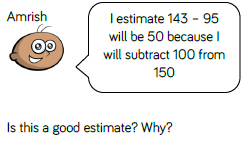 Reasoning and problem solving
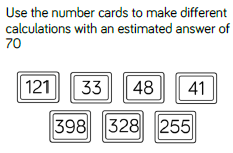 Year 3Block 2 Addition and Subtraction
WHITE ROSE SMALL- Check answers.
NCLO: Use inverse operations to check answers.
Key vocabulary and questions
Multiple, bar model
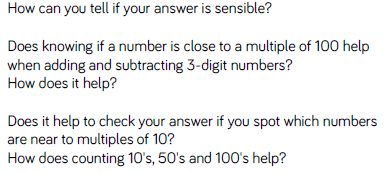 Fluency
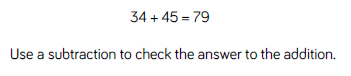 Fluency
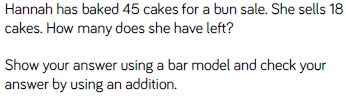 Fluency
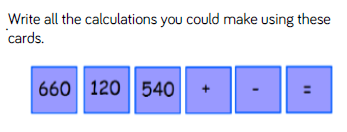 Reasoning and problem solving
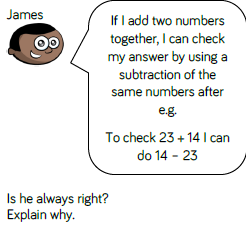 Reasoning and problem solving
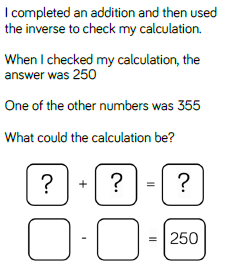